ESP Sales Contacts
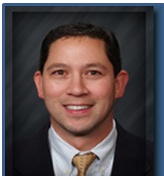 Bob Dudzik
Audra Deems
Ed Nunez
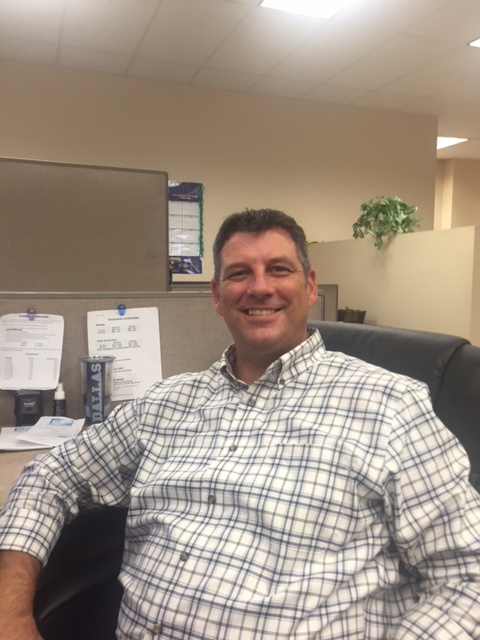 Stefani Salinas
Wes Morgan
Dave Griffin
John 
Buras
1
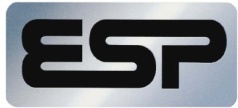 [Speaker Notes: Bob]
2